«Формы рельефа, связанные с многолетней мерзлотой на территории  Бердигестяхского наслега»
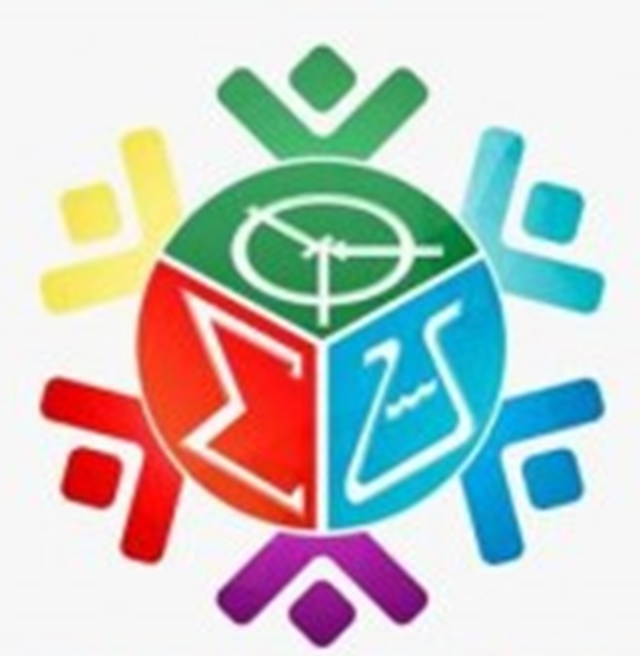 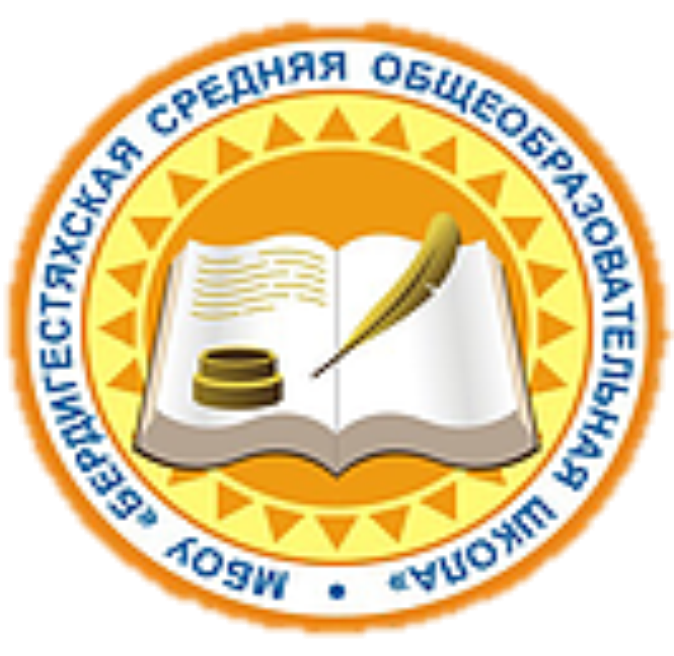 Заровняв Вячеслав  Алексеевич, Джумабаев Камиль Русланович, МБОУ «Бердигестяхская СОШ с углубленным изучением отдельных предметов им. Афанасия Осипова», ул. Коврова 24, с.Бердигестях, Горный улус, Республика Саха (Якутия) e-mail:zarslava26@gmail.com
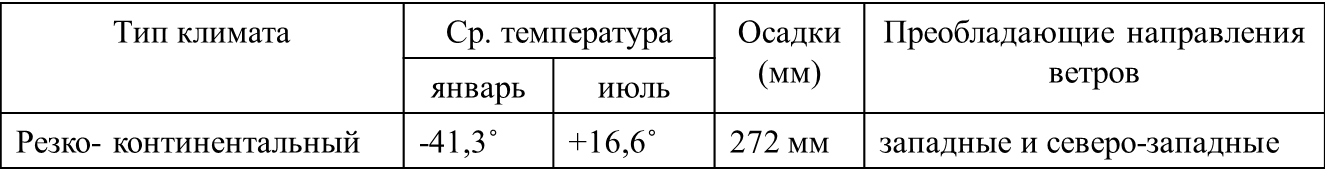 Территория Горного улуса занимает южную часть Центрально-Якутской равнины и имеет абсолютные высоты 300-400 м. Рельеф имеет волнисто-равнинный характер с аласными котловинами,  лощинами и возвыше-ниями, похожими на булгунняхи. Вечная мерзлота в районе  с. Бердигес-тях имеет сплошное площадное распространение. Нижняя граница вечной мерзлоты проходит на глубине 300-350 м. Мы рассмотрели  криогенные процессы, которые встречаются на территории Бердигестяхского наслега.
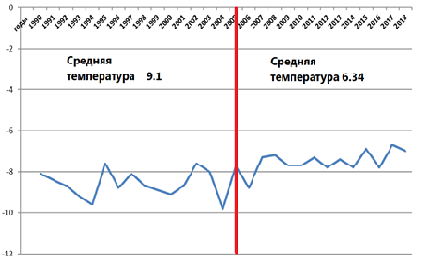 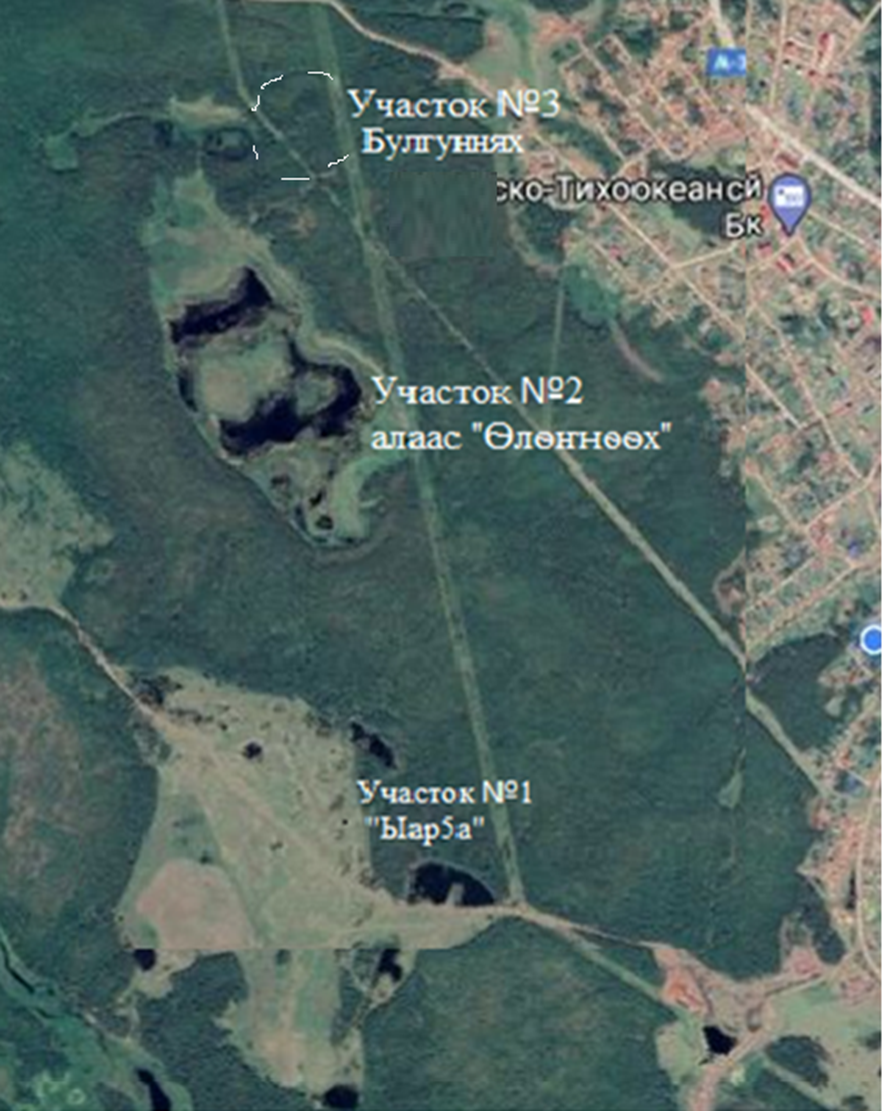 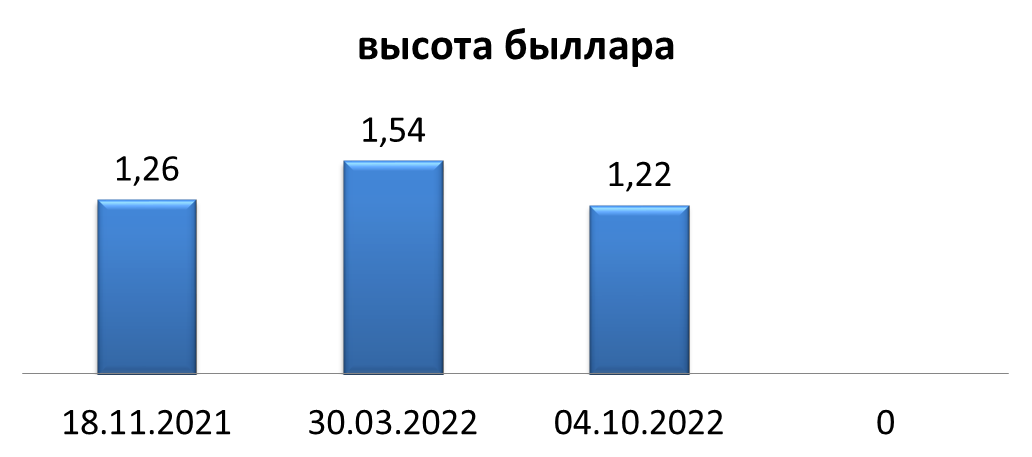 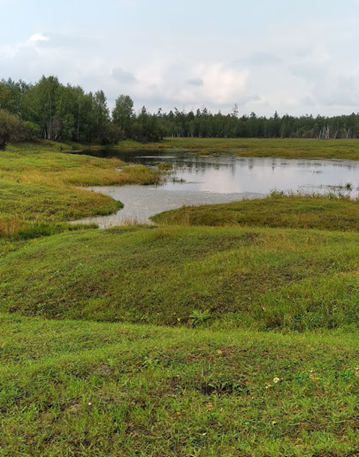 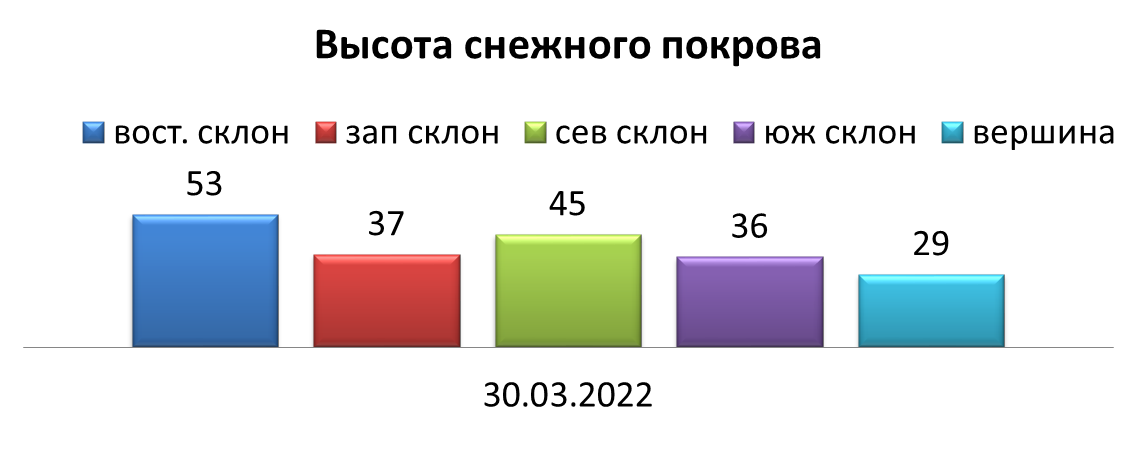 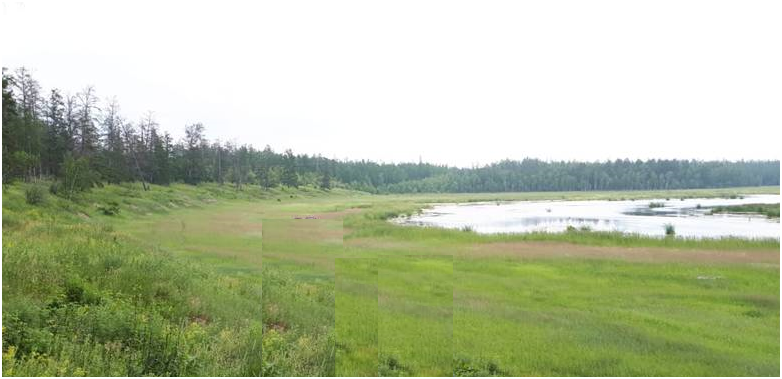 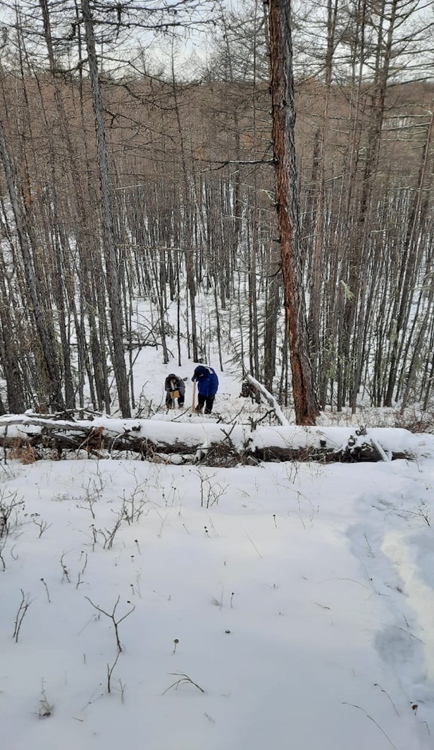 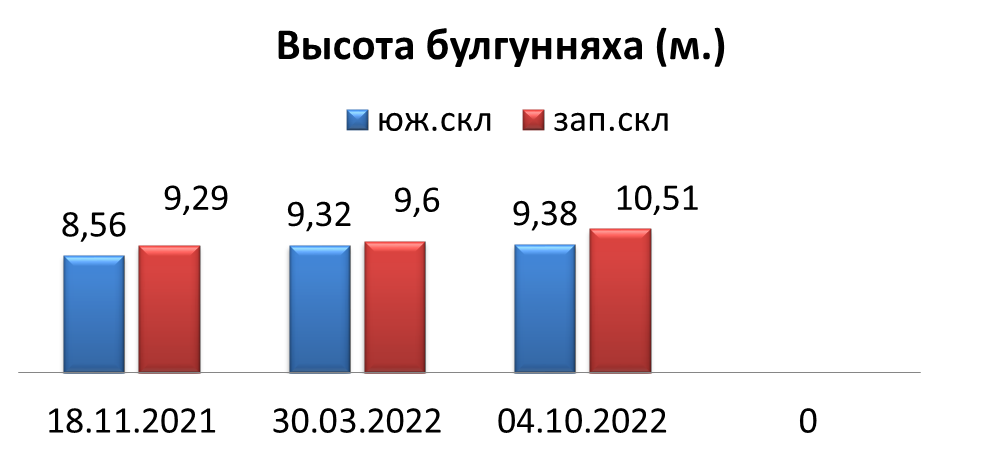 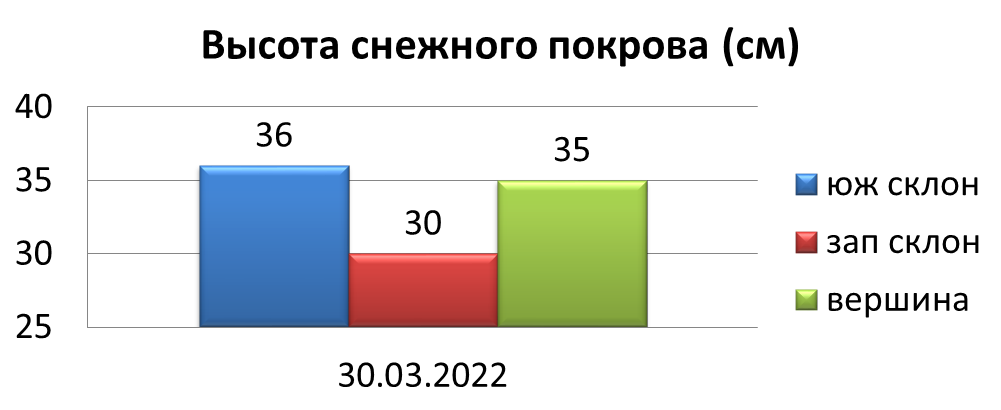